QuizLudwik Narbuttnaczelnik wojenny powiatu lidzkiego w powstaniu styczniowym 1863 r.
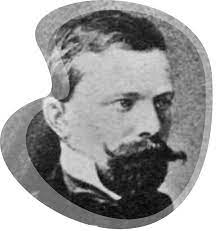 1. Ludwik Narbutt urodził się:
W 1832 r. w Lidzie;
W 1832 r. w Szawrach;
W 1832 r. w Wilnie.
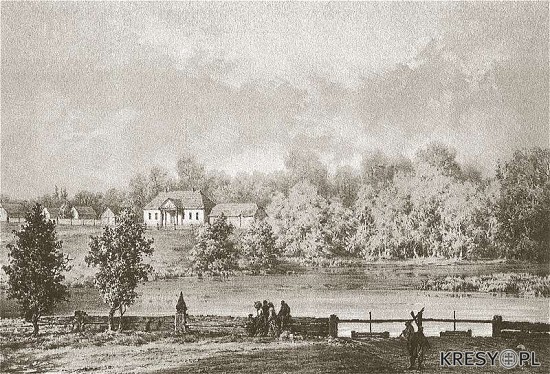 2. Ojciec Ludwika Narbutta nazywał się:
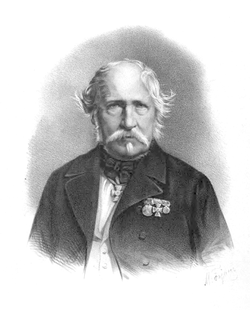 1. Bolesław Narbutt;
2. Franciszek Narbutt;
3. Teodor Narbutt.
3. Ludwik Narbutt w 1851 r. został wcielony do wojska rosyjskiego za:
Za założenie tajnej organizacji w szkole;
Za udział w demonstracji przeciwko Rosji;
Za udział w powstaniu styczniowym.
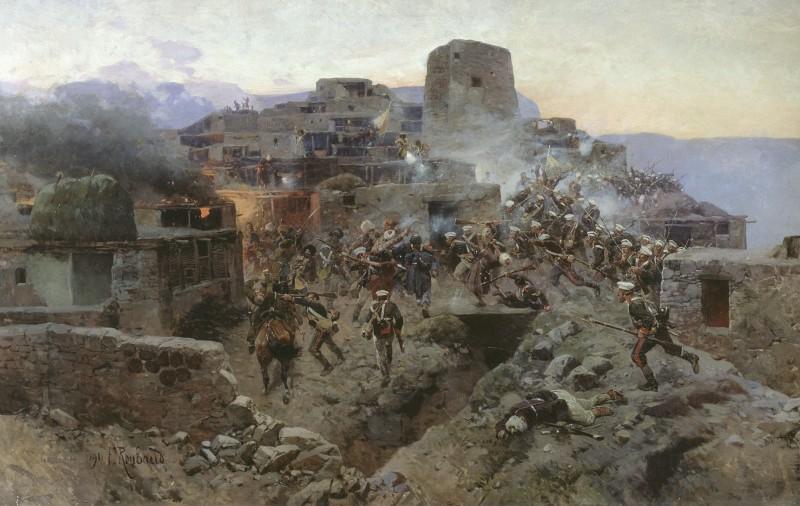 4. Ludwik Narbutt powrócił z Kaukazu w stopniu:
Podporucznika;
Kapitana;
Pułkownika.
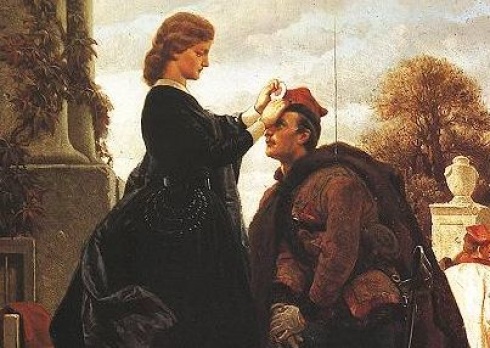 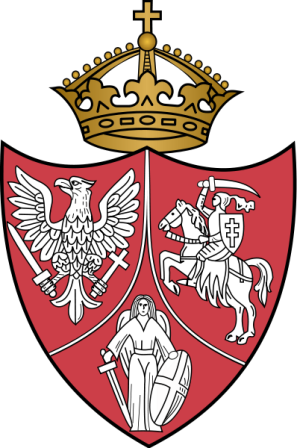 5. To jest herb:
1. Herb powstania 1863 r.;
2. Herb rodziny Narbuttów;
3. Herb gimnazjum 
w Koleśnikach.
6. To jest flaga:
1. Flaga powstania 1863 r.;
2. Flaga rodziny Narbuttów;
3. Flaga gimnazjum 
w Koleśnikach.
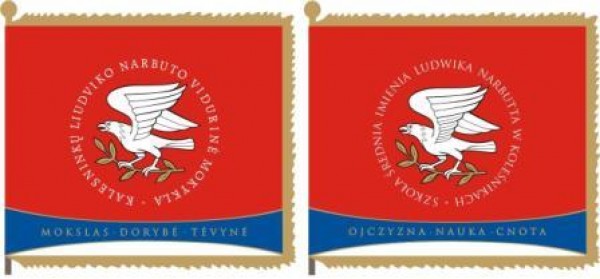 7. Ludwik Narbutt spoczywa:
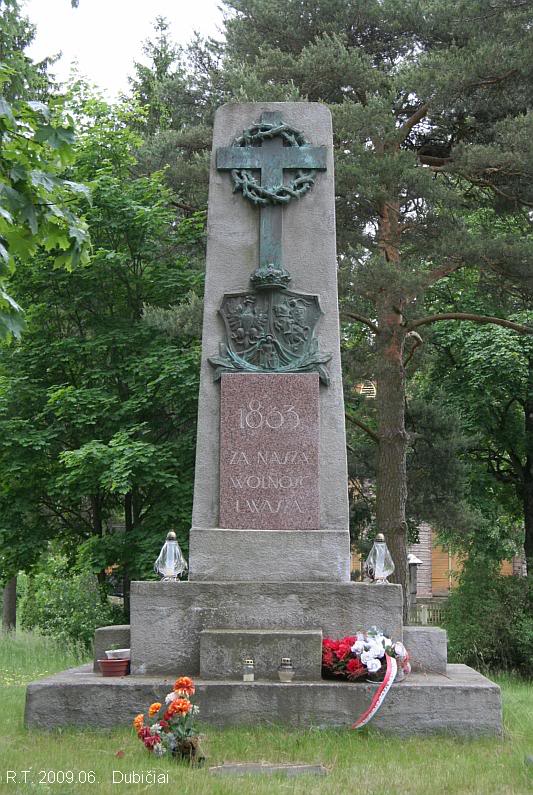 W Szawrach;
W Dubiczach;
W Rudnikach.
8. Obraz ,, Śmierć Ludwika Narbutta w Dubiczach” namalował:
Michał Elwiro Andriolli;
Artur Grottger;
Jan Matejko.
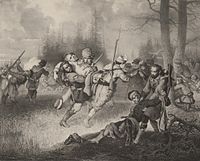 9. Ten krzyż jest stoi:
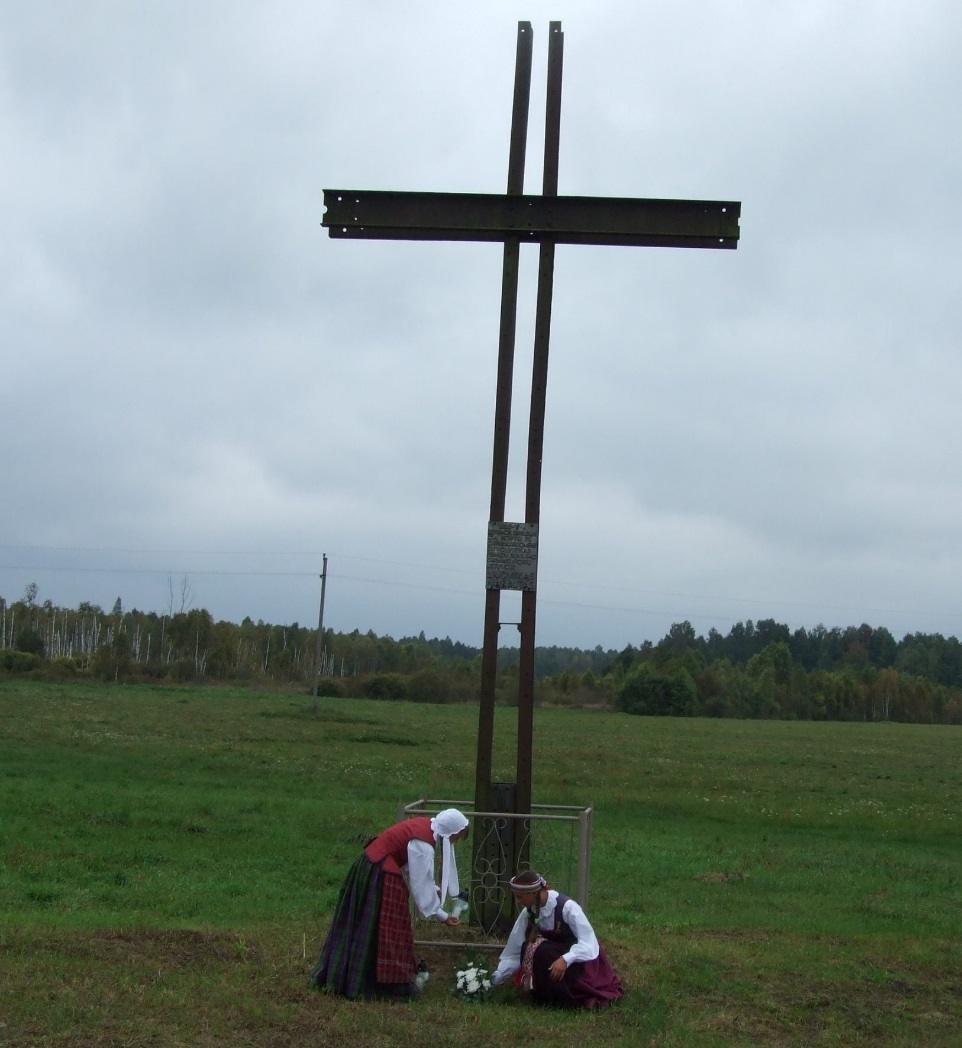 Na mogile powstańców z oddziału 
Ludwika Narbutta;
2. W miejscu ostatniej bitwy 
Ludwika Narbutta; 
3. Na mogile Teodora Narbutta.
10. Gimnazjum w Koleśnikach nadano imię Ludwika Narbutta w roku:
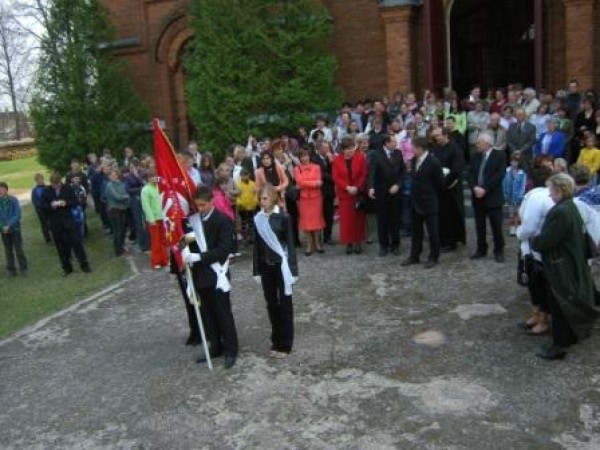 1. 2000 r.
2. 2010 r.
3. 2006 r.